Териториален анализ на социално икономическите тенденции
16.12.2021
1
ОБЛАСТ ВИДИН 
стратегическо местоположение;
добра свързаност (налична и очаквана);
сравнително добре развиващ се клон на Русенски университет;
голям (и все още не напълно използван) туристически потенциал;
най-малък усреднен размер на разглежданите местни данъци през 2021 г., а Грамада е общината с най-ниски данъци не само в област Видин, но и в страната;
минерална вода ????
16.12.2021
2
намалена заетост и увеличена безработица през 2020;
нвестиционната и бизнес активност са сравнително слаби;
показателите в сферата на инфраструктурата са най-ниските в страната;
обезпокояващо демографско развитие;
и др.
16.12.2021
3
ДЕМОГРАФИЯ

Население на област Видин намалява спрямо предходната 2019 г. като през 2020г. е 81 212 души (11,3% от населението на СЗР). Демографското развитие на региона като цяло следва общата негативна тенденция за страната, характеризираща се с намаляване броя на населението, отрицателен механичен и естествен прираст, повишаваща се средна възраст на населението. 
В края на 2020 г. лицата на 65 и повече навършени години в България са 1 504 048 или 21,8% от населението на страната. Процентът на възрастните е най-голям в област Видин (30,0%).
Наблюдава се лек спад на градското население и увеличаване на населението в селата. Поради епидемичната обстановка, селските територии са привлекателна дестинация за млади и активни хора, които работят дистанционно или искат да стартират собствен бизнес.
4
16.12.2021
Гъстотата на населението в област Видин е (26,8 д/км2) и е най – ниска спрямо останалите населени места в Северозападен район за планиране. 

Таблица 1. Основни данни за населението в обалст Видин към 31.12.2020 г.
16.12.2021
5
ПАЗАР НА ТРУДА
Коефициентът на икономическа активност в областта продължава да нараства и отново е по-висок от средния за страната –75,6% при 74,3% в страната. 
Коефициентът на безработица на населението на възраст над 15 години през 2020 г. е 18,9%, като стойността намалява с 0,2 процентни пункта спрямо предходната година (19,1%). Заетостта намалява спрямо предходната година с 0,4 процентни пункта и достига 38,3% през 2020 г. Стойностите и на двата индикатора остават много по-неблагоприятни от средните за страната – безработица от 6,7% и заетост от 52,7%.
16.12.2021
6
Област Видин формира най-малък дял от БВП на икономиката  с СЗРП– 732 млн. лв., или 9,5%.

Фигура 2. Брутен вътрешен продукт по райони от ниво 2 и области за 2019 г. (в млн. лева)
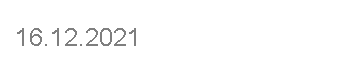 7
През 2019 г. най-бедният район в България и в ЕС е Северозападният, с БВП на човек от населението в СПС 32% от средната стойност на ЕС-27 (100%).
Фигура 3. Брутен вътрешен продукт по области и райони от ниво 2 на човек през 2019 г. (в лева)
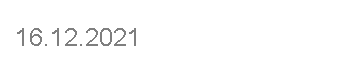 8
Видин е областта с най-нисък БВП на глава от населението в Северозападния район през 2019 г. – 8 734 лв., при средна стойност за района от 10 477 лв. и за страната 17 170 лв. 
Областта е на едно от последните места преди областите Сливен (8 130 лв.) и Силистра (7 687 лв.).
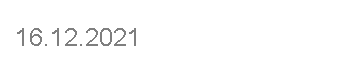 9
ДОХОДИ И СТАНДАРТ НА ЖИВОТ
Заплатите и доходите също нарастват бавно и остават далеч по-ниски от средните за страната. През 2018 г. средната годишна брутна заплата в област Видин достига 9,1 хил. лв. (при 13,8 хил. лв. в страната), а през 2019 г. доходите на лице от домакинството дори се свиват с 1% до 3437 лв. (при 6013 лв. в страната) най-вече поради по-високия дял на пенсиите в общия доход за сметка на доходите от работна заплата. 
Следвайки тези тенденции, област Видин остава сред областите с най-висока бедност и през 2019 г. Относителният дял на населението, живеещо с материални лишения, се повишава с 1 пр.п. до 31% (при 20% в страната). Делът на населението, живеещо под линията на бедността за страната, в областта намалява, но остава далеч по-висок от средния – 35% при 23% в страната.
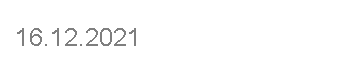 10
ИНВЕСТИЦИИ
Видин е сред областите с най-малък относителен брой на предприятията. През 2018 г. той достига 37 на 1000 души от населението (при 59 на 1000 души в страната). Именно Видин е и областта с най-нисък обем на разходите за придобиване на дълготрайни материални активи  (851 лв./човек при 2750 лв./човек в страната) и на произведената продукция (7,0 хил. лв./човек при 25,9 хил. лв./човек в страната).
Преките чуждестранни инвестиции в областта нарастват и през 2018 г. достигат 953 евро/човек от населението, въпреки че остават близо четири пъти по-ниски от средните за страната (3560 евро/човек).
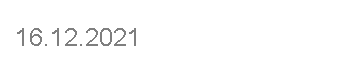 11
Усвоените европейски средства на човек в областта нарастват и към 15 юни 2020 г. са на нивото на средните за страната. Изплатените суми на бенефициенти по оперативните програми е 1983 лв./човек от населението, като в рамките на областта най-добре се представят общините Белоградчик и Видин.
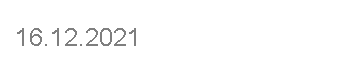 12
ИНФРАСТРУКТУРА 
Гъстотата на пътната и железопътната мрежа в област Видин е близка до средната в страната. 
Делът на първокласните пътища и автомагистрали обаче е значително по-нисък и през 2019 г. – 11,6% при 18,6% в страната. 
Качеството на пътищата също е доста по-ниско – 28,4% от пътната настилка в областта е в добро състояние при 41,4% в страната. Сравнително нисък остава през 2019 г. и достъпът на домакинствата до интернет в областта – 63,0% при 75,1% в страната.
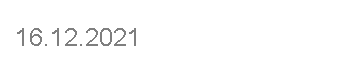 13
Благодаря Ви за вниманието!
16.12.2021
14